Sveučilišna knjižnica -  usluge i izvori  Izlaganje za studente prve godine Odjela za etnologiju i antropologiju,  Sveučilišna knjižnica, ogranak Novi kampus, 23. 11. 2017
Jelena Rušev Mogilevskij, dipl. knjižničar
Sveučilišna knjižnica  
Sveučilište u Zadru
Gdje, kada, kako i zašto mi Sveučilišna knjižnica može pomoći
?
?
?
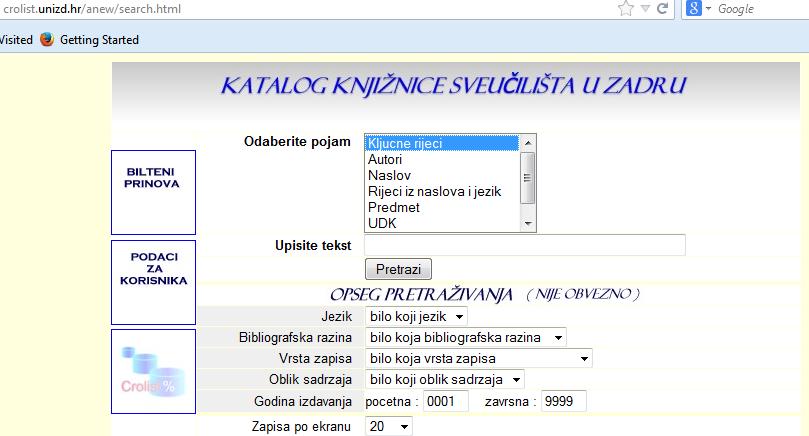 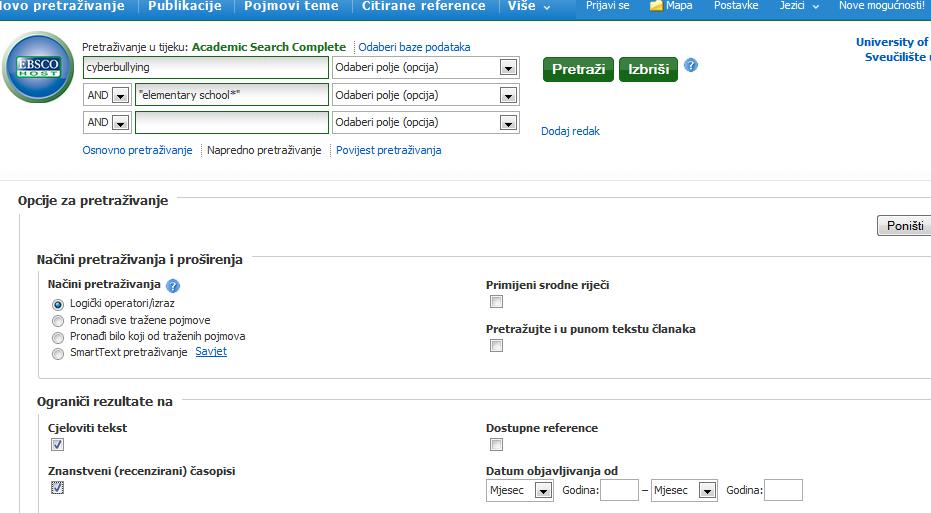 Hoće li mi Sveučilišna knjižnica uopće trebati?
Usluge Sveučilišne knjižnice
posudba (posudba građe iz Sveučilišne knjižnice i iz drugih knjižnica u Hrvatskoj i inozemstvu)
 pristup bazama podataka znanstevnih radova  
 edukacija  
 rad na računalu, pristup internetu...   
 prostor za učenje/izradu zadaća/druženje...
Glavna zgrada Sveučilišta
Sveučilišna knjižnica ogranak Novi kampus
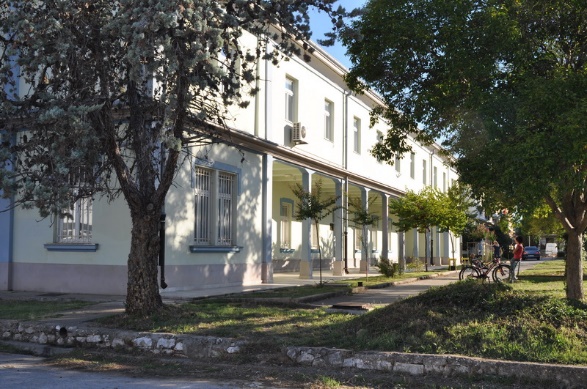 Knjižnični prostor na Novom kampusu
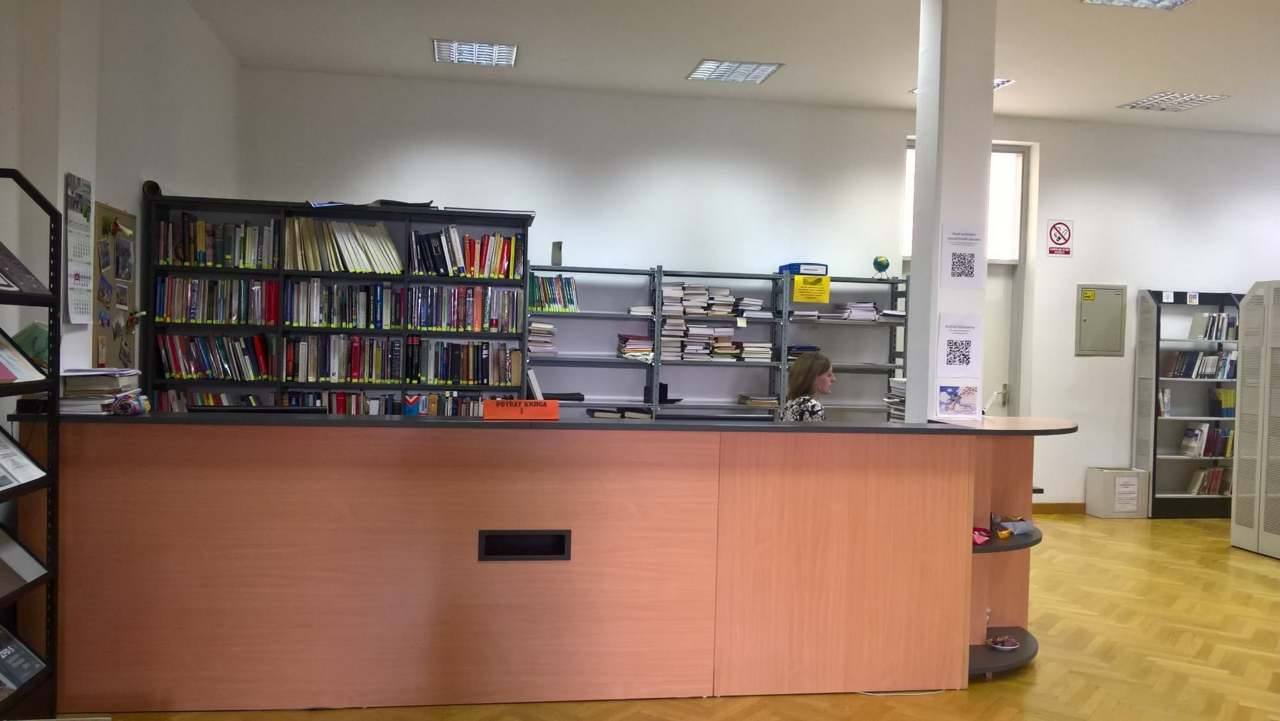 Police s knjigama u slobodnom pristupu
Posudbeni pult
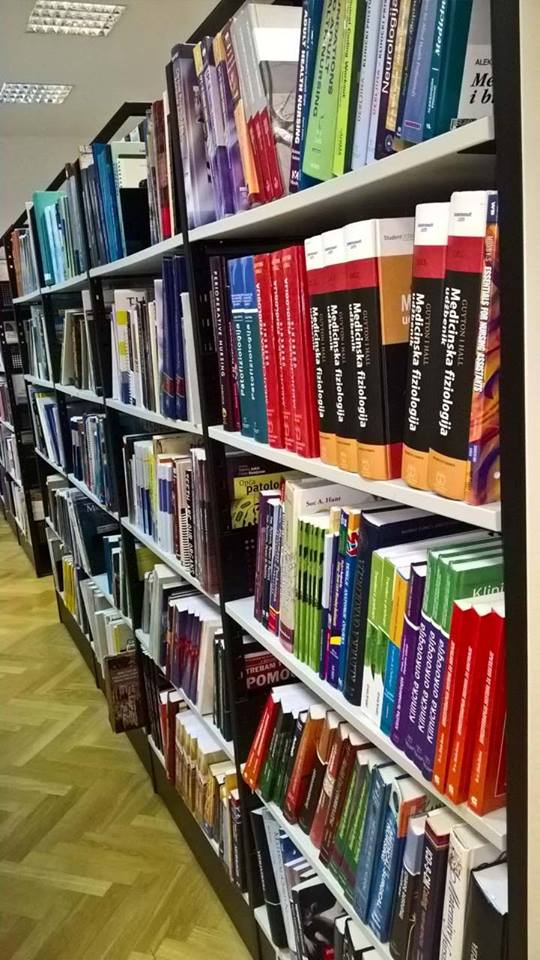 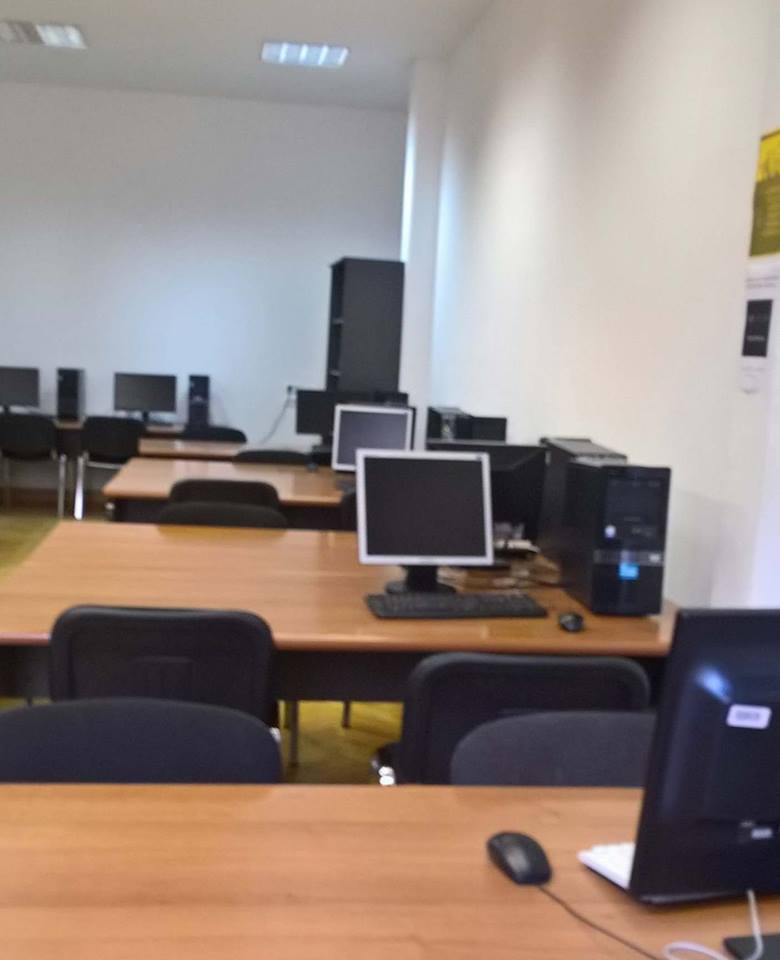 Prostorija za tihi rad
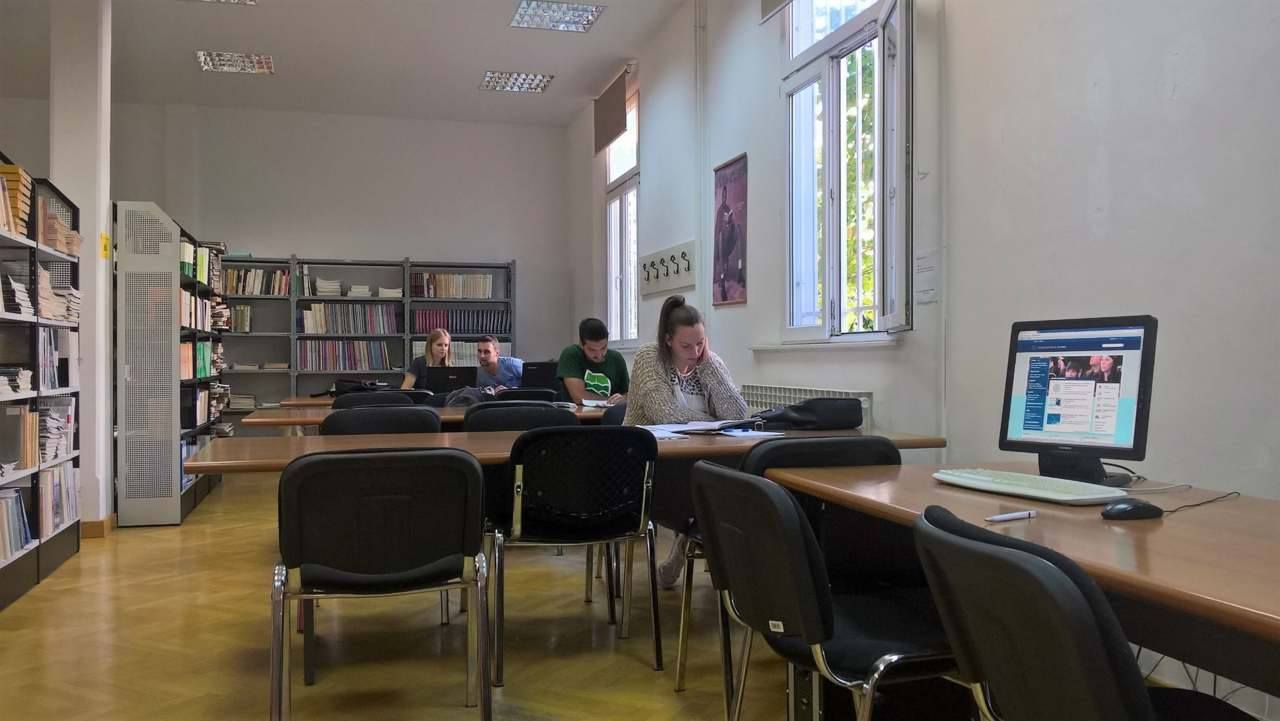 Čitaonica
Knjižnična građa
Zbirka referentne literature (enciklopedije, rječnici, leksikoni…)- ne posuđuje se (može se skenirati, fotografirati, iznijeti za kopiranje)
Knjige (udžbenici, priručnici…) – posuđuju se
Zbirka ispitne literature – posuđuje se na jedan dan
Časopisi - ne posuđuju se (mogu se skenirati, fotografirati, iznijeti za kopiranje)
Odjel posudbe Središnja knjižnica i Novi kampus
Radno vrijeme:  8.00 – 19.30 h
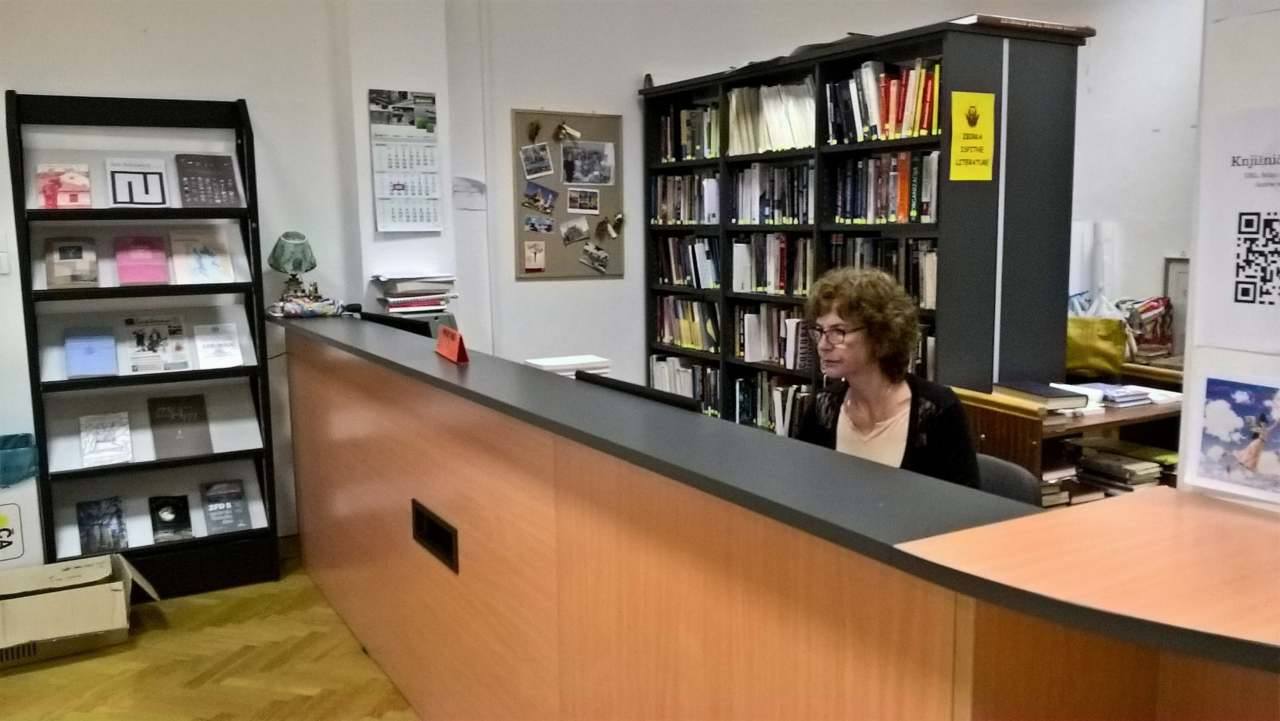 Kako se upisati?
GDJE: 
a) Odjel posudbe (Središnja knjižnica)
b) Ogranak Novi kampus

KADA? Ponedjeljak - petak, 8.00 – 19.30 sati; 
ŠTO JE POTREBNO ZA UPIS? Indeks i osobna iskaznica. 
KOL’KO PARA? Besplatno! 
Ostale knjižnice
Znanstvena knjižnica Zadar - http://www.zkzd.hr/
dobiva obvezni primjerak svih publikacija koje se izdaju u Hrvatskoj (prema obvezi nakladnika da pošalju obvezni primjerak – napomena: nakladnici često ne izvršavaju tu obvezu)

Gradska knjižnica Zadar - http://gkzd.hr/?q=en 
narodna knjižnica – nabavlja samo manji dio znanstvenih publikacija

	Ukoliko građu ne pronađete u knjižnicama u Zadru potražite u katalozima drugih knjižnica :
        npr. Nacionalna i sveučilišna knjižnica, Zagreb (www.nsk.hr), Knjižnica Filozofskog fakulteta, Zagreb (http://koha.ffzg.unizg.hr/)
Pravila posudbe
Najveći broj zaduženih primjeraka : 4
Rok posudbe : 20 dana, mogućnost produženja (prije isteka roka posudbe – telefonom ili u knjižnici)  
Zakasnina : 0,50 kn (po knjizi i po danu)
Prije upisa u semestar treba vratiti sve knjige kako bi se dobila potvrda  potrebna pri upisu u sljedeći semestar!
Međuknjižnična posudba
ako Sveučilišna knjižnica nema u svom fondu neku knjigu/časopis/pristup bazi korisnik je može naručiti iz drugih knjižnica u Hrvatskoj i inozemstvu
cijena usluge ovisi o knjižnici od koje se posuđuje 
za narudžbu knjige ili članka iz časopisa potrebno je ispuniti Zahtjev za međuknjižničnu posudbu i poslati ga na e-mail knjižnice (knjiznica@unizd.hr)
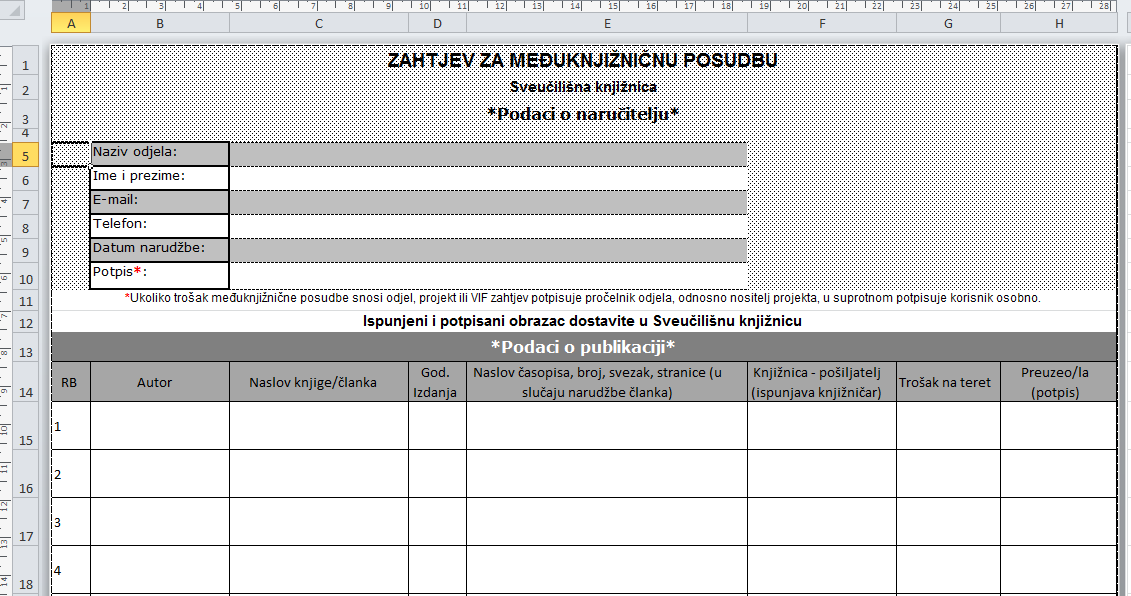 Kako mogu pronaći što mi treba u  Sveučilišnoj knjižnici i što sve knjižnica uopće ima?
U knjižničnom katalogu!
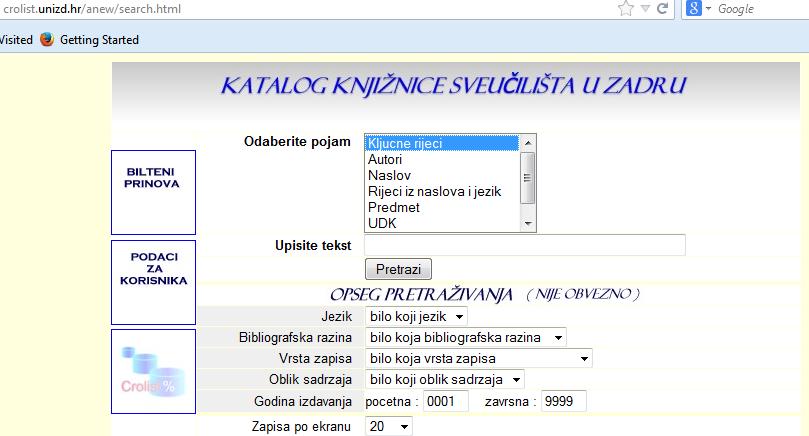 www.unizd.hr
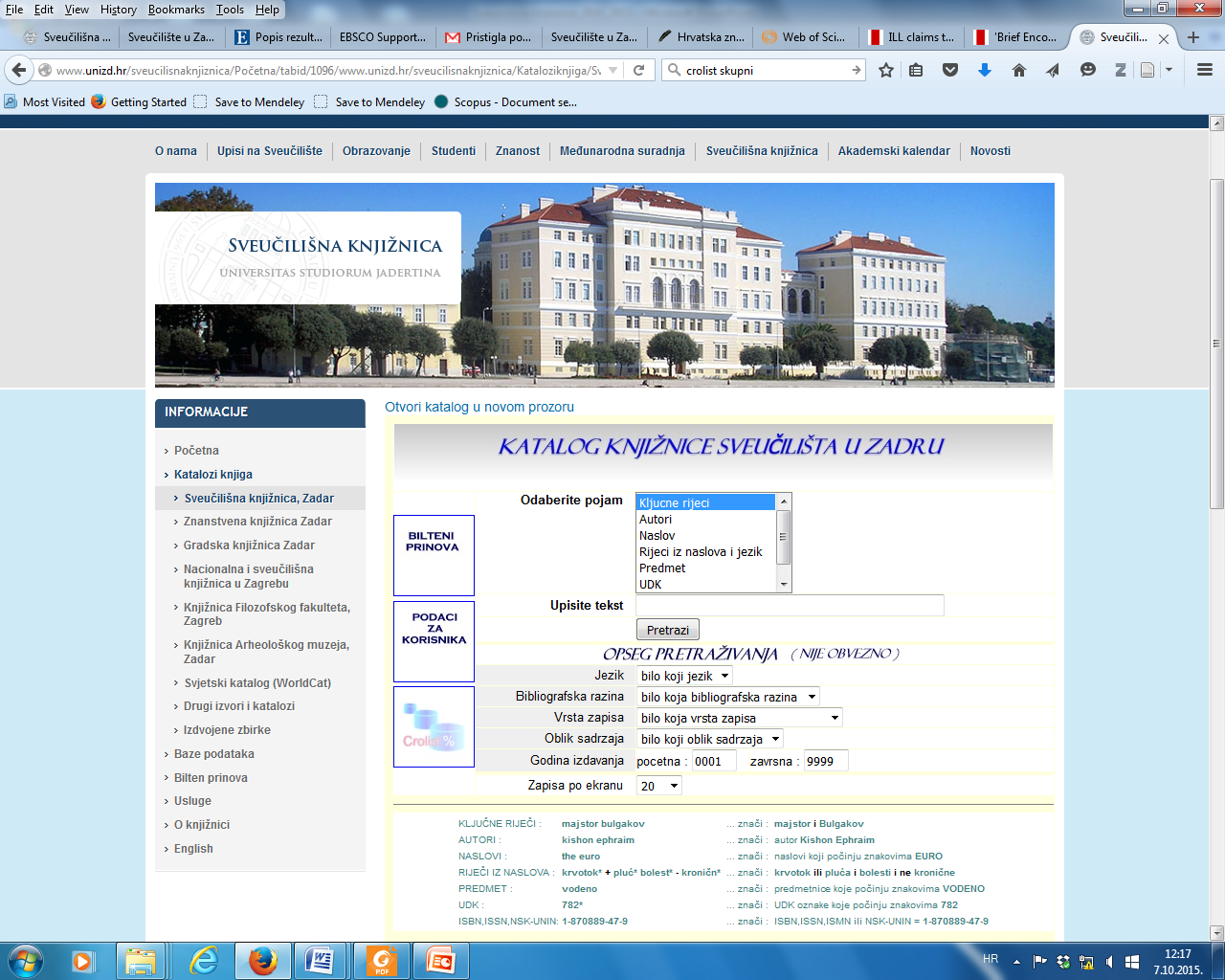 Pretraživanje katalogaAko znamo naslov...
Ako znamo ime i prezime autora…(obavezni redoslijed: prezime, ime/inicijal imena)
Ako ne znamo ni naslov ni autora koristimo pretraživanje po riječima iz naslova, ključnim riječima i/ili predmetu
Odaberemo željeni naslov, autora, godinu izdanja….
Ako se sjećamo samo nekih riječi iz naslova…
Odaberemo željeni naslov…
Tematsko pretraživanje po predmetu
Rezultati pretraživanja po predmetu…
Za posudbu određenog naslova važno je uočiti: - LOKACIJU: Središnja knjižnica, Čitaonica - Ispitna, Novi kampus... - SIGNATURU : oznaka važna za pronalaženje knjige na policama - STATUS : - označava da je primjerak slobodan za posudbu                  - da je primjerak zadužen	        - da se može koristiti samo za čitaonicu
A kako ćemo pronaći poglavlja u knjigama, radove u zbornicima, članke u časopisima…?Tražimo prema naslovu publikacije u kojem se rad nalazi!
Obvezna  literatura:
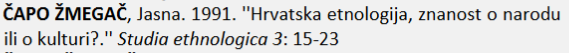 Tražimo prema naslovu publikacije u kojoj se rad nalazi…
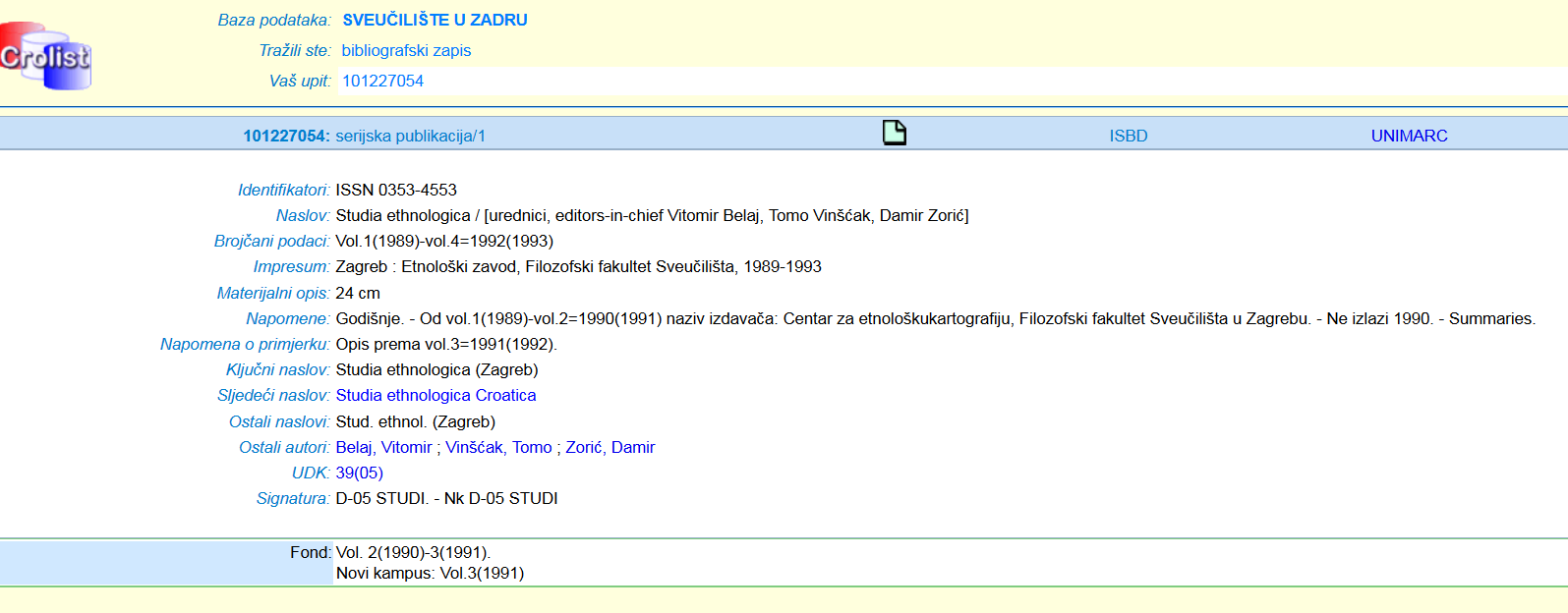 ČASOPISI
tiskani časopisi dostupni u knjižnici (ne posuđuju se!)
elektronički časopisi dostupni na Internet-u u otvorenom pristupu (npr. na portalu Hrčak)  ili u bazama  podataka kojima se plaća pristup (Pristupiti preko mrežnih stranica Sveučilišne knjižnice!)
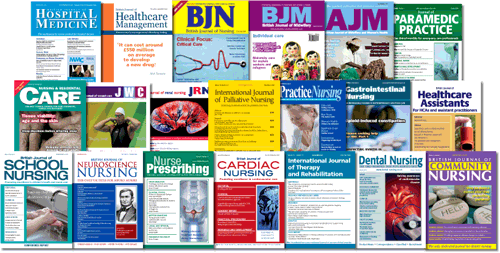 Časopisi
Popularni
 Stručni
 Znanstveni
 Kombinirani
Časopisi
Npr. Znanstveni časopisi 
Etnološka tribina i Narodna umjetnost
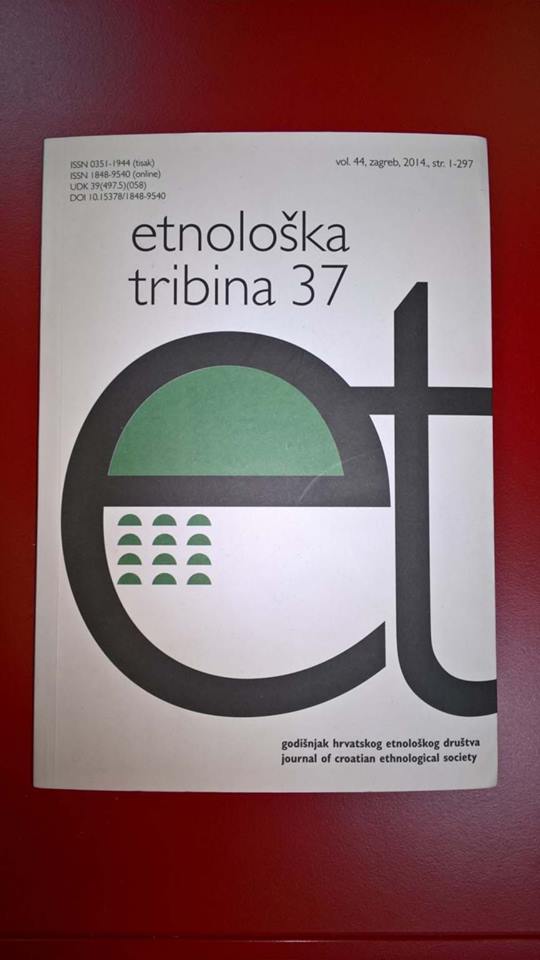 HRČAK
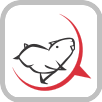 Hrčak - Portal znanstvenih časopisa Republike Hrvatske 

Zastupljena područja: sva znanstvena područja 
Pristup: http://hrcak.srce.hr/search/advanced/   
Pravo pristupa: Otvoreni pristup
Vrsta baze: Baza cjelovitih tekstova 
Opis: Hrčak je centralni portal koji na jednom mjestu okuplja hrvatske znanstvene i stručne časopise koji nude otvoreni pristup svojim radovima
Hrčak – abecedni popis časopisa
HRČAK – časopisi prema područjima
Etnologija i antropologija
Hrčak – napredno pretraživanje
Rezultati pretraživanja
Baze podataka
Baze podataka za studente Odjela za etnologiju i antropologiju :
JSTOR  Opis:  JSTOR je višedisciplinarna digitalna arhiva znanstvenih časopisa. Omogućen je pristup sljedećim zbirkama: Arts & Sciences III, V i VII; Language & Literature; The Biological Sciences Collection

Cambridge Journals Opis:  Cambridge Journals Online je portal znanstvenih časopisa koji sadrži znanstveno-istraživačke članke iz oko 300 naslova časopisa nakladnika Cambridge University Press. Zastupljena su sva znanstvena područja.

SocINDEX with Full Text Opis:  SocINDEX with Full Text je opsežna svjetska baza podataka socioloških istraživanja. Baza sadrži cjelovite tekstove iz više od 860 časopisa od 1908. do danas. Baza obuhvaća i cjelovite tekstove iz više od 830 knjiga.

De Gruyter (časopisi: Intercultural Pragmatics, Lexicographica) Opis: Intercultural Perspective je časopis koji sadrži teme interkulturalnosti, pragmatične teorije i interkulturalne kompetencije.Časopis objavljuje teme vezane uz pragmatiku: jezičnu, kognitivnu, socijalnu i međujezičnu paradigmu. Objedinjuje niz disciplina: antropologiju, teorijsku i primijenjenu lingvistiku, psihologiju, sociolingvistiku, višejezičnost i drugo. Dostupan je pristup cjelovitim tekstovima od 2004. godine do danas.  Lexicographica je međunarodni trojezični (engelski, njemački i francuski) godišnjak koji pokriva teme iz područja leksikografije - od teorije i povijesti do računalne leksikografije. Dostupan je pristup cjelovitim tekstovima od 1995. godine do danas.
Itd.
Upute za pretraživanje baza podataka…
Hrvatska znanstvena bibliografija - CROSBI 	

Zastupljena područja: sva znanstvena područja 
Pristup: http://bib.irb.hr/ 
Pravo pristupa: Otvoreni pristup
Vrsta baze: Bibliografska baza podataka
Opis: Hrvatska znanstvena bibliografija – CROSBI  sadrži bibliografske podatke o publikacijama koje su napisali hrvatski znanstvenici   

   
  Odličan izvor u početnoj fazi traženja literaturu – kako bi saznali što su o tome pisali hrv. znanstvenici u posljednjih 10-ak godina (oprez – samo posljenjih 10-ak godina!).
CROSBI  – hrvatska znanstvena bibliografija
Rezultati predmetnog pretraživanja…
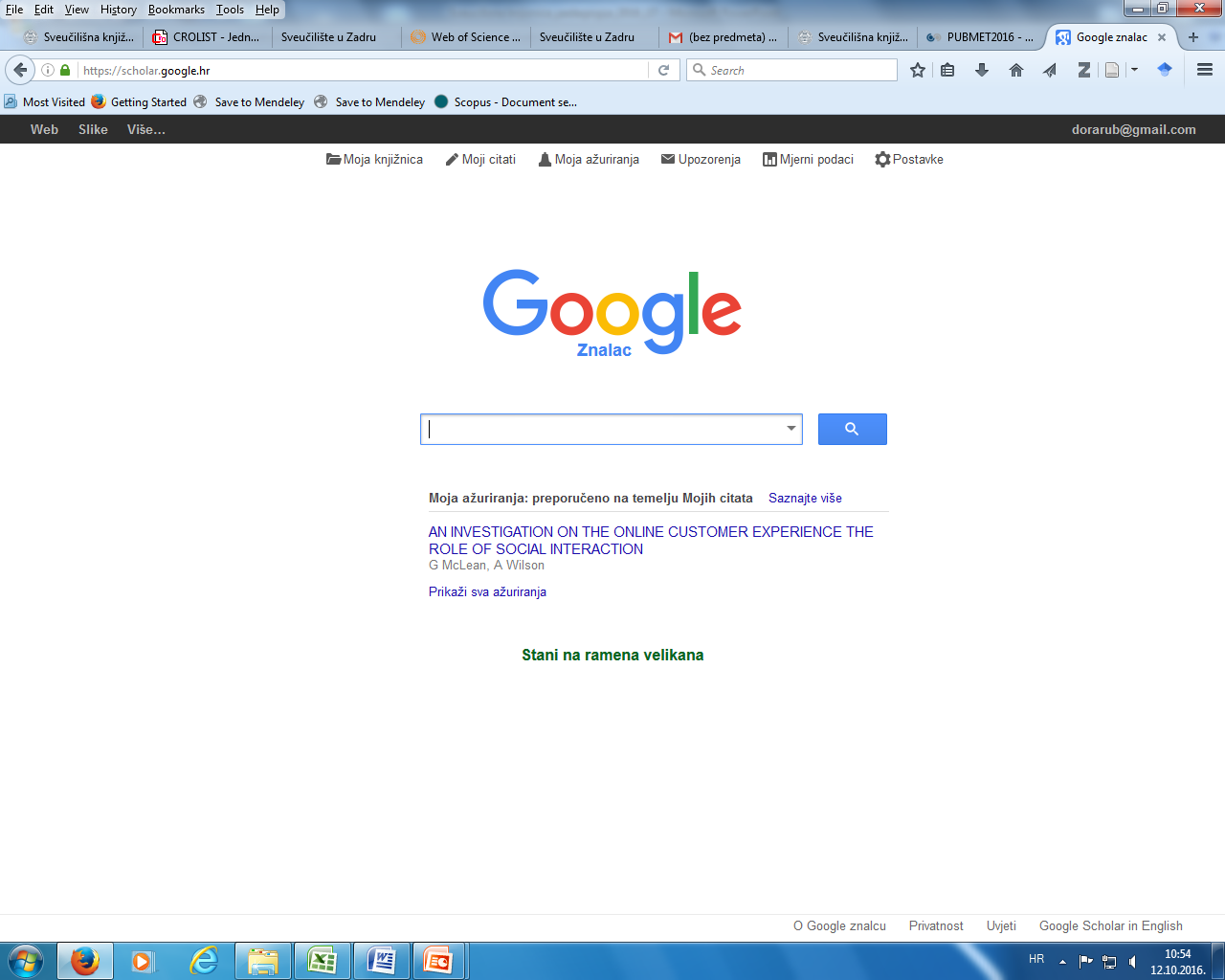 Google Scholar 

http://scholar.google.hr/ 
specijalizirana tražilica znanstvene i stručne  literature
Google Scholar ulazi u zapise u otvorenom pristupu kao i u neke od baza 
    
   Google Scholar je dobra početna točka pri pretraživanju literature međutim potrebno je zasebno pretražiti i odgovarajuće baze!
Pretraživanje….
Računalo u čitaonici (Središnja knjižnica) za grupni rad namijenjeno studentima za pretraživanje kataloga i baza podataka
Knjižničar informator u službi pomoćnika pri pretraživanju kataloga, baza podataka…
Jedino vi možete znati koja je informacija/izvor za Vas relevantna! 
Knjižničari vam mogu pomoći kako doći do izvora (knjiga, članaka…), ali ne i odabirati izvore koje ćete Vi koristiti za seminarski rad i sl.
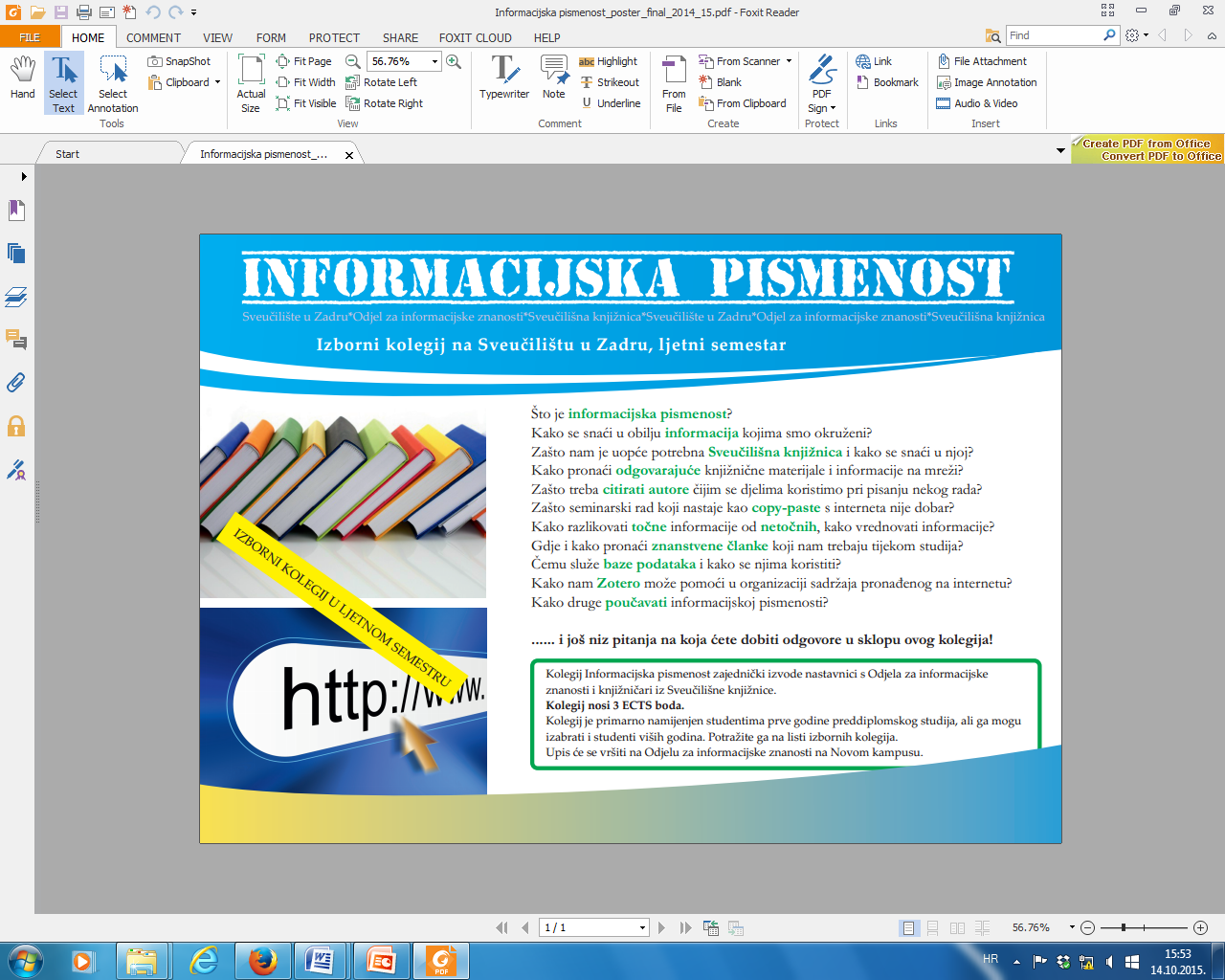